Стилевое форматирование
Домашнее задание
Прочитайте § 21
Тест для подготовки к зачетной работе https://tests-edu.ru/polyakov.html?id=16
Выполните практическую работу по стилевому форматированию текста
Что называют стилем?
Стиль — это набор свойств символа или абзаца, имеющий имя.
Зачем нужны стили?
быстро применить оформление
быстро изменить оформление
автоматически построить оглавление
Стиль символов: шрифт: Arial, кегль: 14 пт, полужирный, без курсива, цвет: синий
Стиль абзацев: левая граница: 0, правая граница: 16 см, абзацный отступ: 1 см, межстрочный интервал: 1,5, интервал до абзаца: 3 пт, интервал после абзаца: 6 пт
Применение готовых стилей
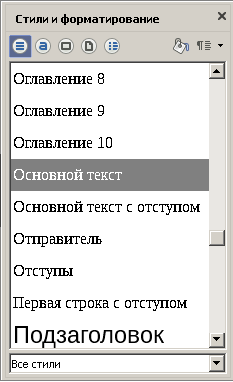 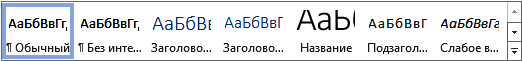 Word (Главная):
Writer:
     Формат – Стили (F11)
Изменение стиля:
     пкм – Изменить
Стили на основе образца и «с нуля»
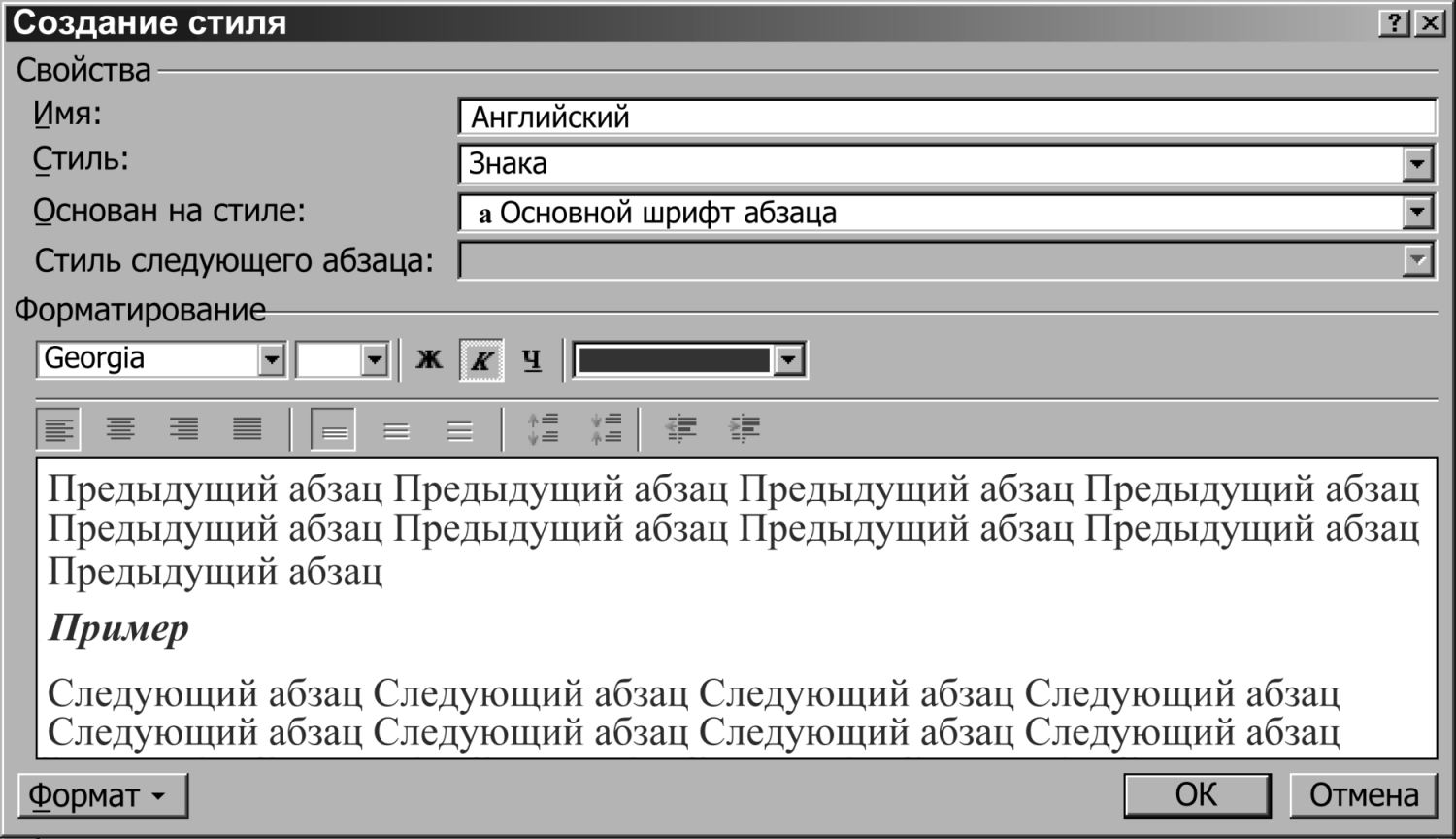 Создание стиля в Word
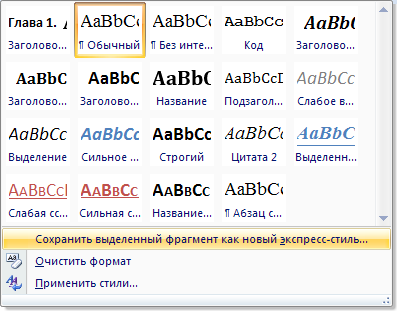 лкм
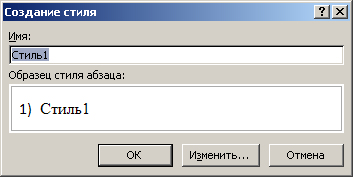 лкм
Создание стиля в Writer
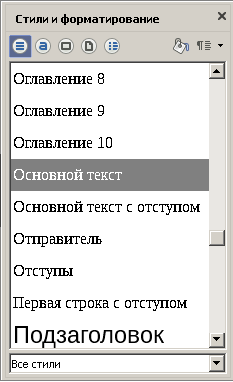 Формат – Стили (F11)
пкм – Создать
(на основе выделенного)
Спасибо за внимание!